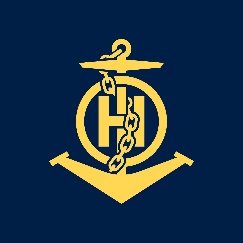 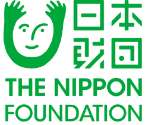 IHO – NIPPON FOUNDATION
ALUMNI SEMINAR
Lessons learned from CHART Course 2015
Nele Kaurla
2019
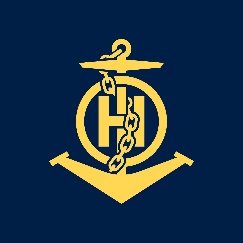 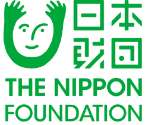 IHO – NIPPON FOUNDATION
ALUMNI SEMINAR
Self introduction
Please put your photo here!
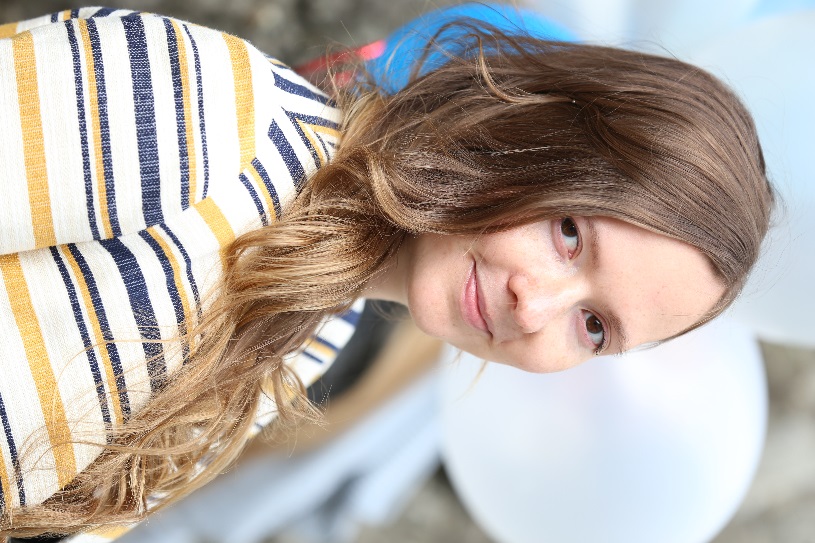 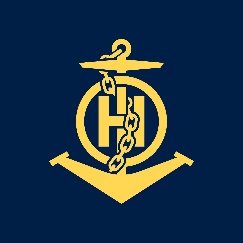 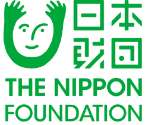 IHO – NIPPON FOUNDATION
ALUMNI SEMINAR
My career path and projects / Achievements
2007 – started to work at Estonian Maritime Administration
2008 – Marine Cartography Course at the UKHO
2014 – Senior Cartography Specialist
2015 – CAT B Training Course at the UKHO
2018 – Chief Cartography Specialist
The biggest challenge after the course has been the switch to the new height system in the Baltic Sea region, which Estonia started to implement from the 1 of January 2018 (more information can be found here: https://veeteedeamet.ee/en/height-system-eh2000-now-used-estonia). We have to recompile all ENCs (133), paper charts (65), chart albums (4)
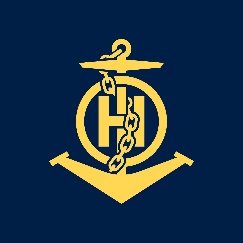 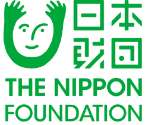 IHO – NIPPON FOUNDATION
ALUMNI SEMINAR
Lessons learned from CHART Course
New practical skills and knowledge – raise my self-confidence to make decisions
Better understanding of how to assess data and determine the relevant actions
The benefits for sending me to the course from my boss’s point of view (opinions overlap):
my contribution to updating the production of our paper charts 
my participation in the implementation process of the new height system (attending the Baltic Sea region working group, working out the rules of procedure and the implementation in our office, etc).
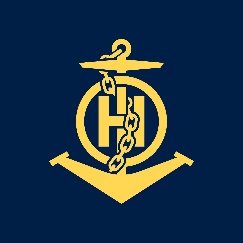 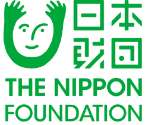 IHO – NIPPON FOUNDATION
ALUMNI SEMINAR
Suggestion for the future
Definitely continue with the training course. It is often the fastest and only way to get a compact overview of the basic skills. For example it helped me a lot to understand the IHO standards which are needed for cartography.
Thank You!